KOROZJA I DEGRADACJA STALI NIERDZEWNYCH
prof. dr hab. inż. JULIUSZ ORLIKOWSKI
dr hab. inż. Stefan Krakowiak, prof. PG
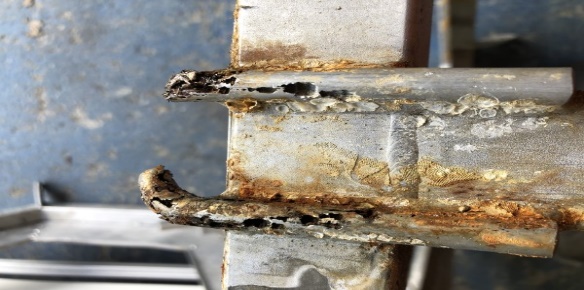 Niszczenie materiałów, zwykle metali / stopów, będące wynikiem ich oddziaływania ze  środowiskiem.
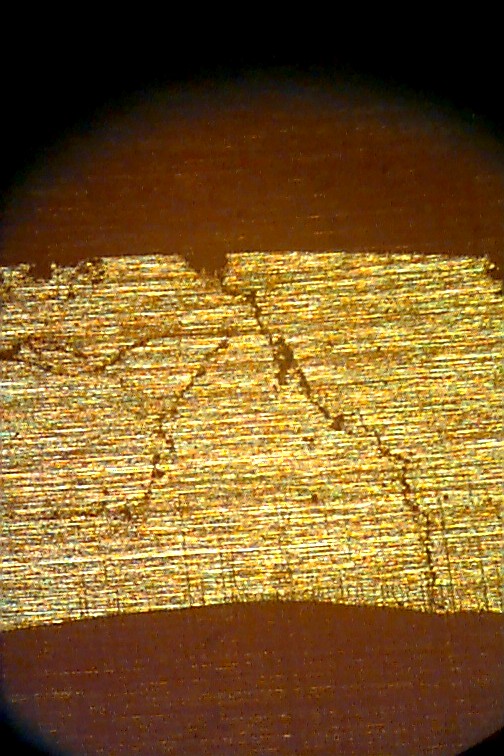 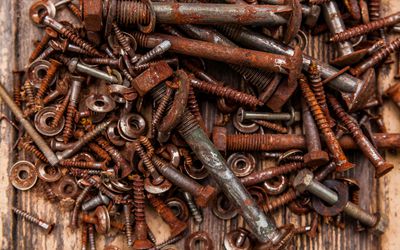 Definicja
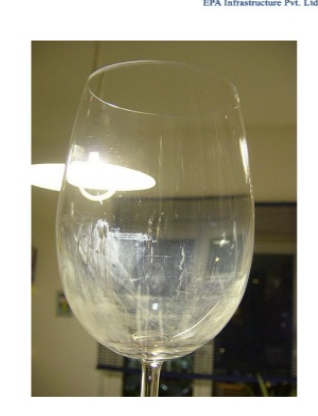 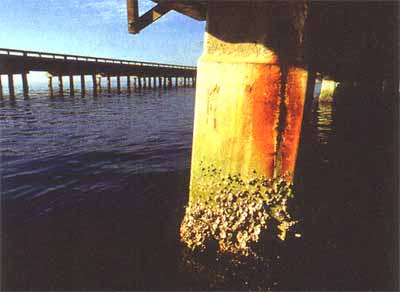 Czasami określenie korozja stosuje się w odniesieniu do niszczenia tworzyw sztucznych, betonu lub drewna, chociaż przyjmuje się, że w tym przypadku lepszym określeniem jest degradacja materiałów.
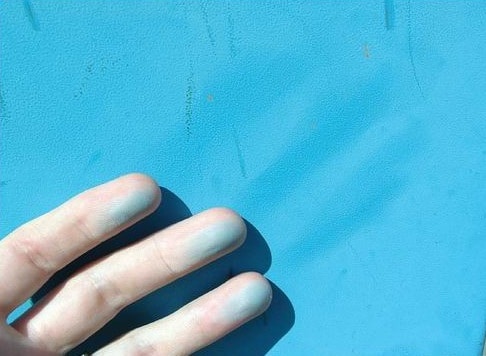 Wprowadzenie
5
Stale nierdzewne – stale konstrukcyjne
Powłoki malarskie;
Powłoki galwaniczne;
Ochrona czasowa;
Ochrona elektrochemiczna
Dodatki stopowe;
Pasywacja;
Ochrona anodowa
Fe + C
Fe + Cr
Ni
Mo
Ti
6
PRODUKTY KOROZJI
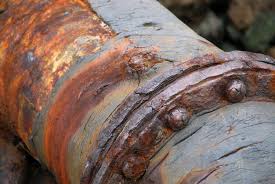 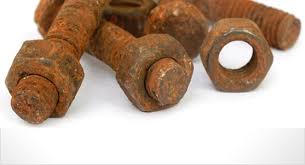 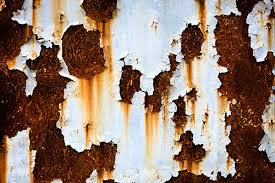 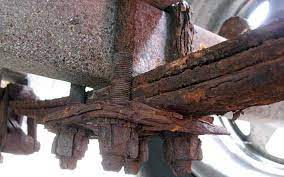 7
PRODUKTY KOROZJI
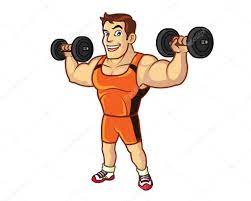 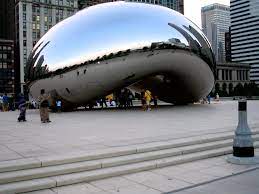 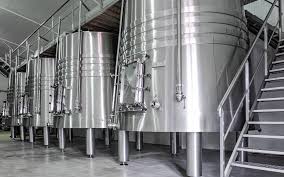 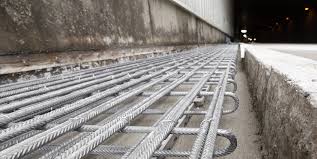 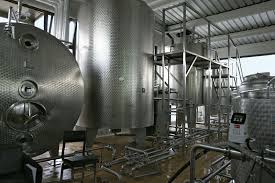 Stale tego typu zgodnie z PN-EN 10088 powinny zawierać min. 10,5% chromu i maksymalnie 1,2% węgla, natomiast zawartość pozostałych składników stopowych jest zmienna i zależy od gatunku stali.
Pasywacja stali nierdzewnych
pasywacja stali nierdzewnych – samorzutny proces zachodzący pod wpływem tlenu z powietrza;
naturalna warstwa pasywna nie jest idealna ze względu na zanieczyszczenia powierzchni, powstają nieciągłości;
stosujemy pasywację, która umożliwia powstanie filmu o maksymalnych własnościach ochronnych;
9
Czynniki prowadzące do korozji stali nierdzewnych
krytyczne stężenie jonów chlorkowych
Jony chlorkowe (Cl-);

Temperatura ;

Naprężenia;

Stan powierzchni stali.
uczulenie stali w obszarze HAZ
krytyczna temperatura korozji wżerowej
krytyczna temperatura korozji szczelinowej
Stan powierzchni stali
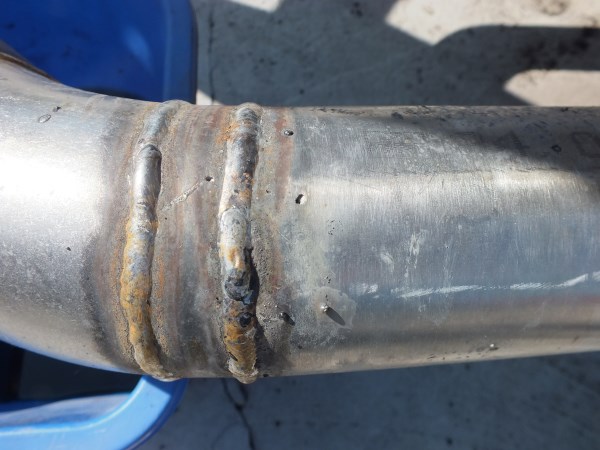 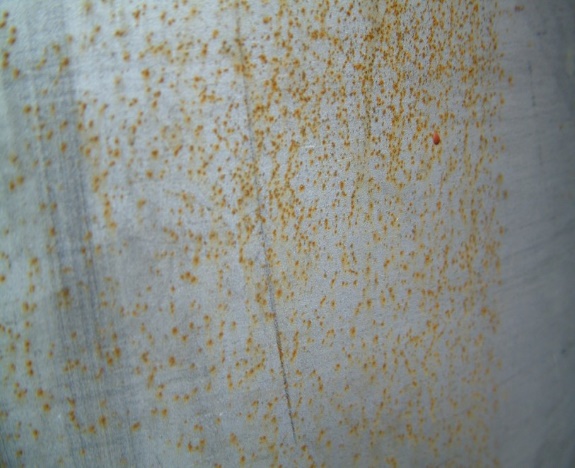 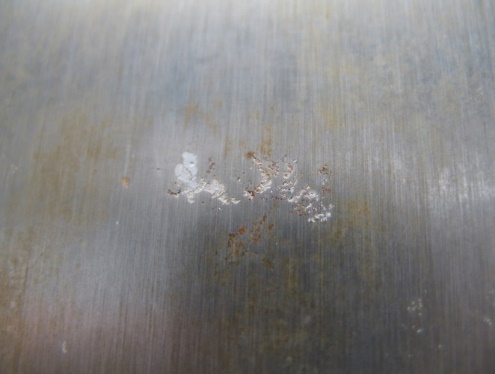 11
Rodzaje korozji
Korozja wżerowa;
Korozja szczelinowa;
Korozja międzykrystaliczna;
Korozja galwaniczna;
Zależności pomiędzy różnymi rodzajami korozji lokalnej
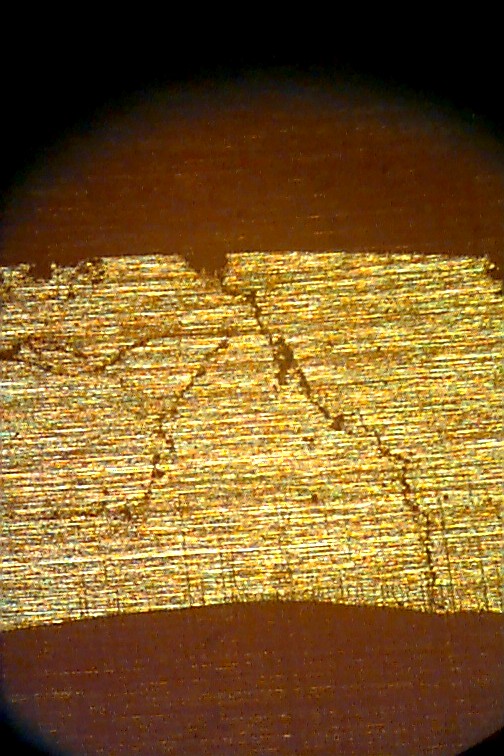 Cl-
naprężenia
wżer
pęknięcie
korozja szczelinowa
czynnik konieczny wystąpienia korozji lokalnej
czynnik wpływający na przyspieszenie
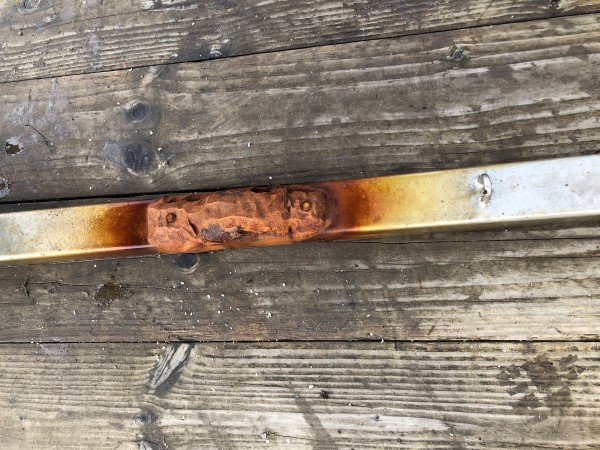 Korozja wżerowa - pitting
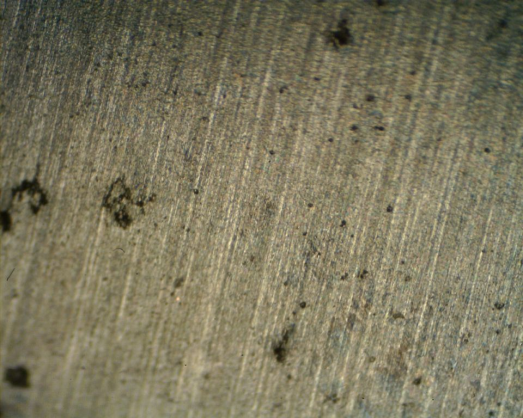 Cl-
Cl-
O2
O2
A: Fe            Fe2+ + 2e
Fe2+
Fe2+
K: O2  + H2O  + 2e         OH-
Fe2+ + 2Cl-            FeCl2
FeCl2 + 2H2O            Fe(OH)2 + HCl
Fe + HCl            FeCl2 + H2
Korozja wżerowa
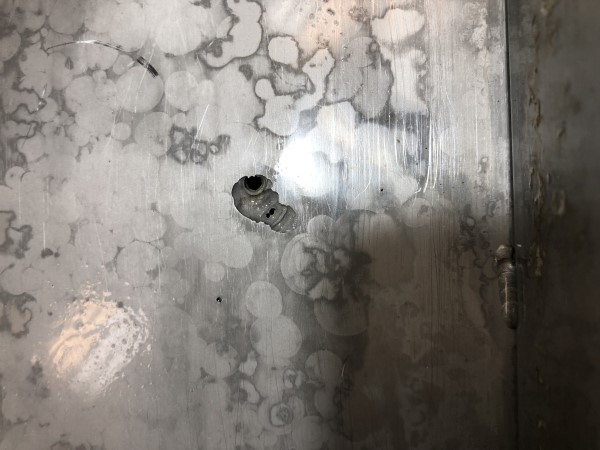 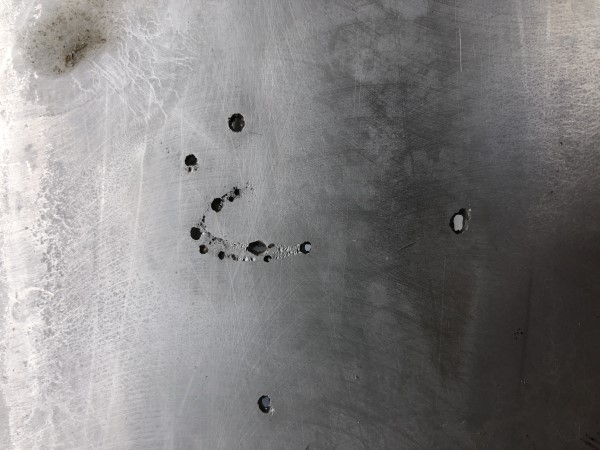 Sposoby ograniczania korozji wżerowej
Odpowiedni dobór materiałów,
Użycie stopów od podwyższonej odporności na KW,
Kontrola ilości tlenu oraz pH, temperatury i poziomu jonów chlorkowych,
Ochrona elektrochemiczna,
Inhibitory korozji.
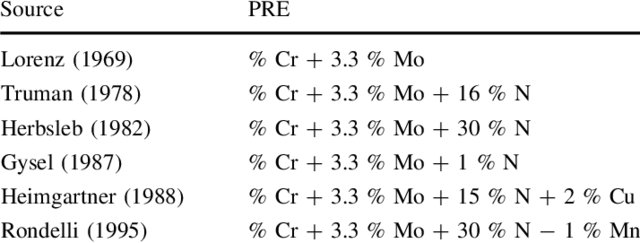 C
C
Cr
Cr
Cr
C
Cr
C
Korozjamiędzykrystaliczna
Gdy stal stopową ogrzewa się do temperatury ok.650oC, tworzą się węgliki Cr przy granicach ziaren
Z powodu dużej szybkości dyfuzji, węgiel może przemieszczać się na długich odcinkach tworząc   wytrącenia
Jeżeli stężenie chromu na granicy ziaren spadnie wystarczająco (poniżej ok. 9%), nie wystąpi w tym miejscu pasywacja, i występować będzie korozja granicy ziaren
Z drugiej strony chrom może dyfundować jedynie na krótkie odległości,co zmniejsza stężenie chromu w stopie przy granicach ziaren.
Korozja międzykrystaliczna – (skala mikro)
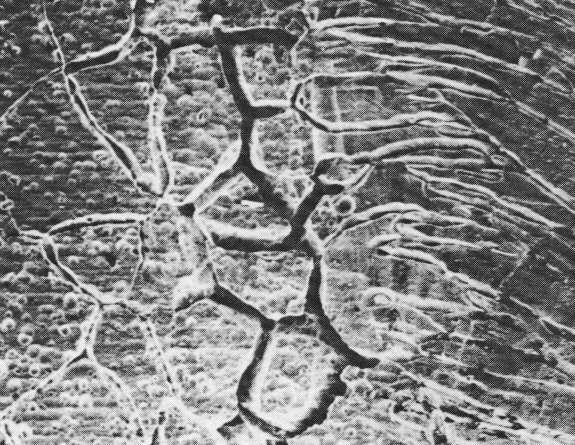 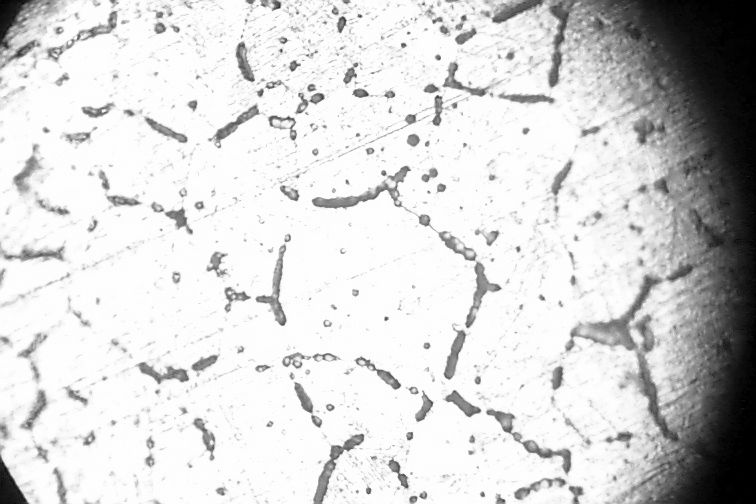 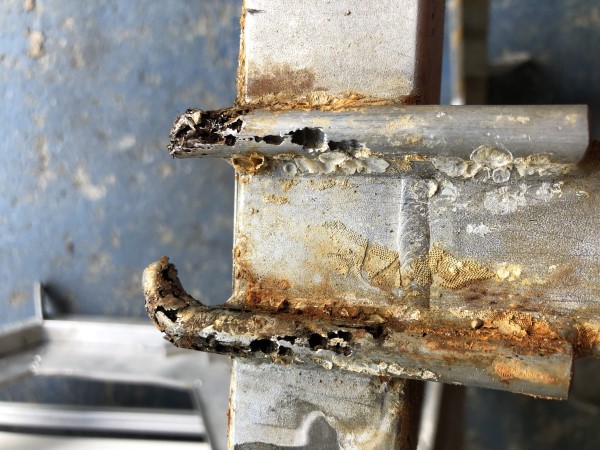 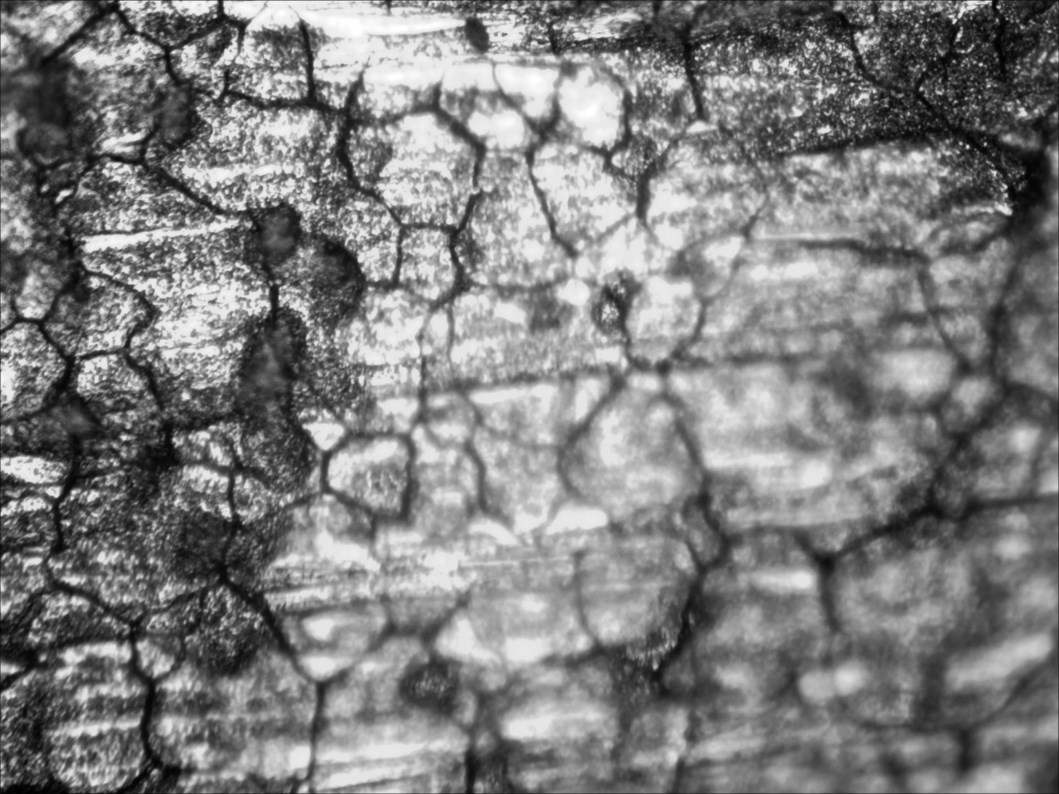 Zapobieganie korozji międzykrystalicznej
Używanie stali stopowych o niskiej zawartości węgla
Używanie stali stabilizowanych, zawierających pierwiastki łatwo tworzące węgliki (Nb lub Ti) w celu związania węgla
Dla istniejących konstrukcji, które uległy uczuleniu obróbka cieplna w celu wyrównania stężenia chromu w masie stali (proces trudny z punktu widzenia praktycznego)
Fe2+
O2
Metal
Fe2+
Metal
Formy korozji - szczelinowa
Podobna do korozji wżerowej
Niskie  [O] – obszar anodowy
Wysokie [O] – obszar katodowy
Najczęściej występuje przy połączeniach śrubowych i kołnierzowych, pod osadami, kurzem itp.
Korozja szczelinowa
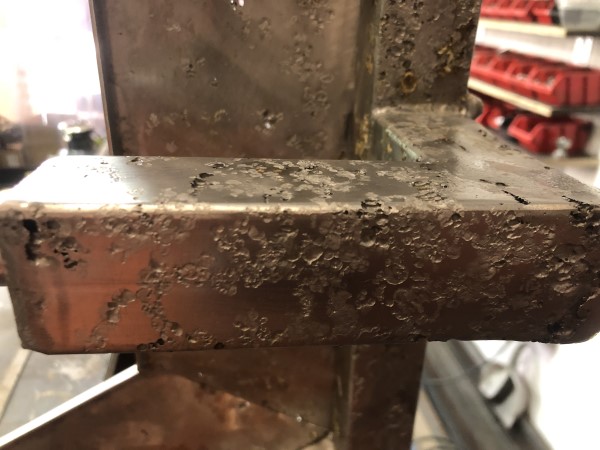 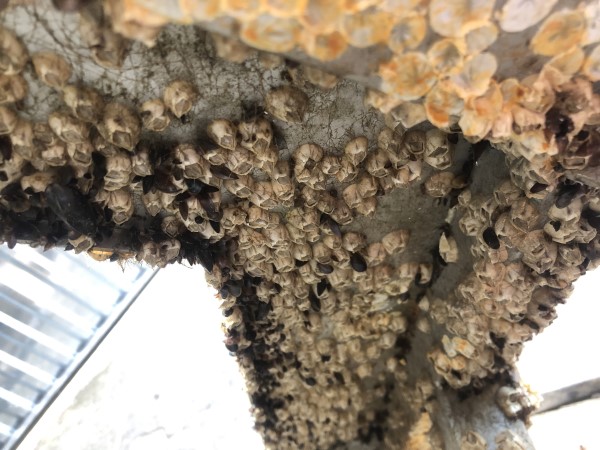 Korozja szczelinowa
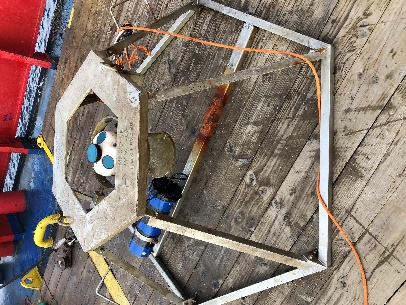 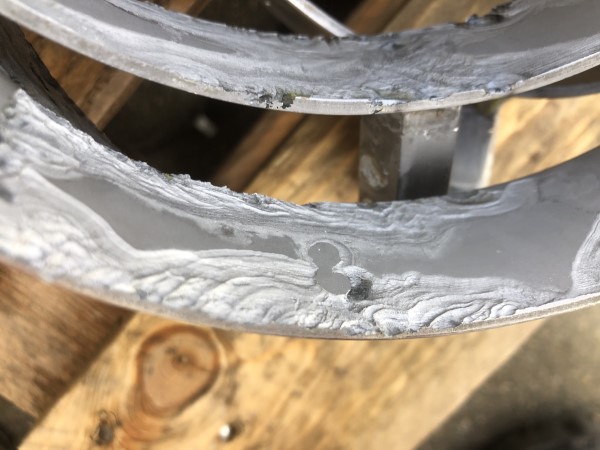 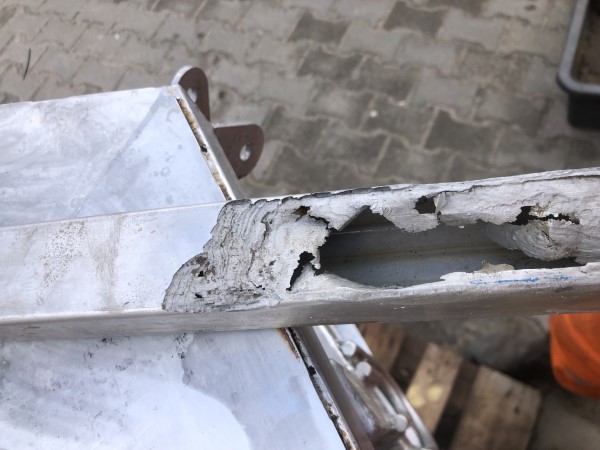 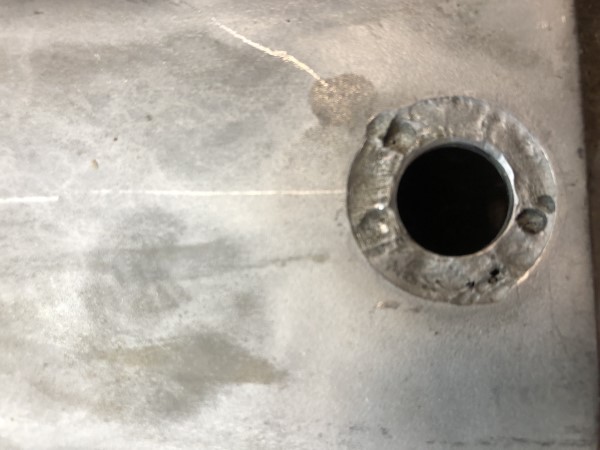 Sposoby ograniczania korozji szczelinowej
Eliminowanie szczelin w istniejących połączeniach spawanych przez stosowanie ciągłych spoin lub lutów;
Zapobieganie tworzenia warunków dla zalegania elektrolitu i projektowanie w zbiornikach drenaży pozwalających na całkowite usunięcie cieczy;
Użycie uszczelek nie absorbujących cieczy;
Użycie stopów o wyższej odporności na korozję szczelinową (ASTM G48)
Chlorkowe pękanie korozyjneChloride Stress Corrosion Cracking (Cl-SCC)
Jest wywołana jednoczesnym działaniem środowiska elektrolitycznego oraz statycznych naprężeń na skutek działania sił rozciągających
25
Czynniki wpływające na korozję
Istotna jest zawartość chlorków, pH, temperatura, naprężenia, obecność tlenu i skład stopu
Rosnące temperatury zwiększa podatność na pękanie
Zwiększenie poziomu chlorków zwiększa prawdopodobieństwo pękania
Nie istnieje praktyczny dolny limit dla chlorków, ponieważ zawsze istnieją warunki do lokalnego ich zatężania
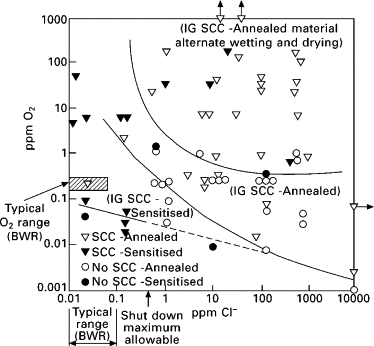 Istnieje synergiczny związek pomiędzy rozpuszczonym tlenem a poziomem chlorków. 
Jeżeli poziom tlenu obniży się do zakresu od 0,01 do 0,1 ppm, wodne roztwory zawierające niskie do umiarkowane poziomy chlorków nie będą pękać w przypadku stali typu 304L i 316L.
Prawdopodobieństwa zajścia SCC
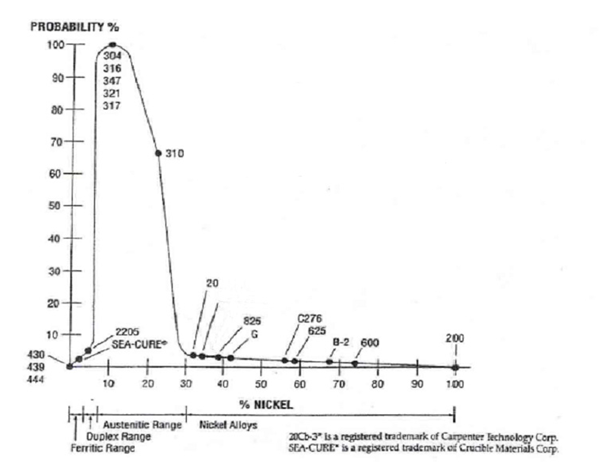 Poniżej przedstawiono niektóre z tych temperatur dla stopów, które zazwyczaj postrzegamy jako związane z SCC.
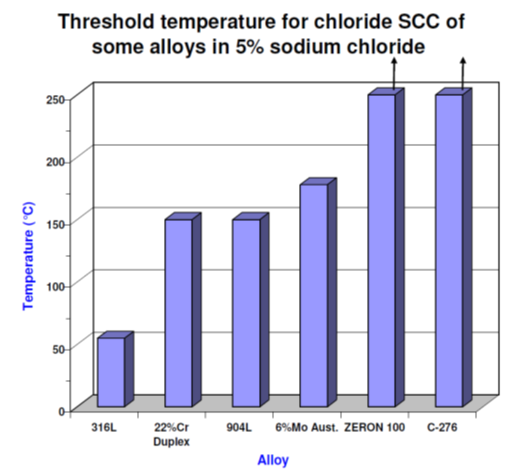 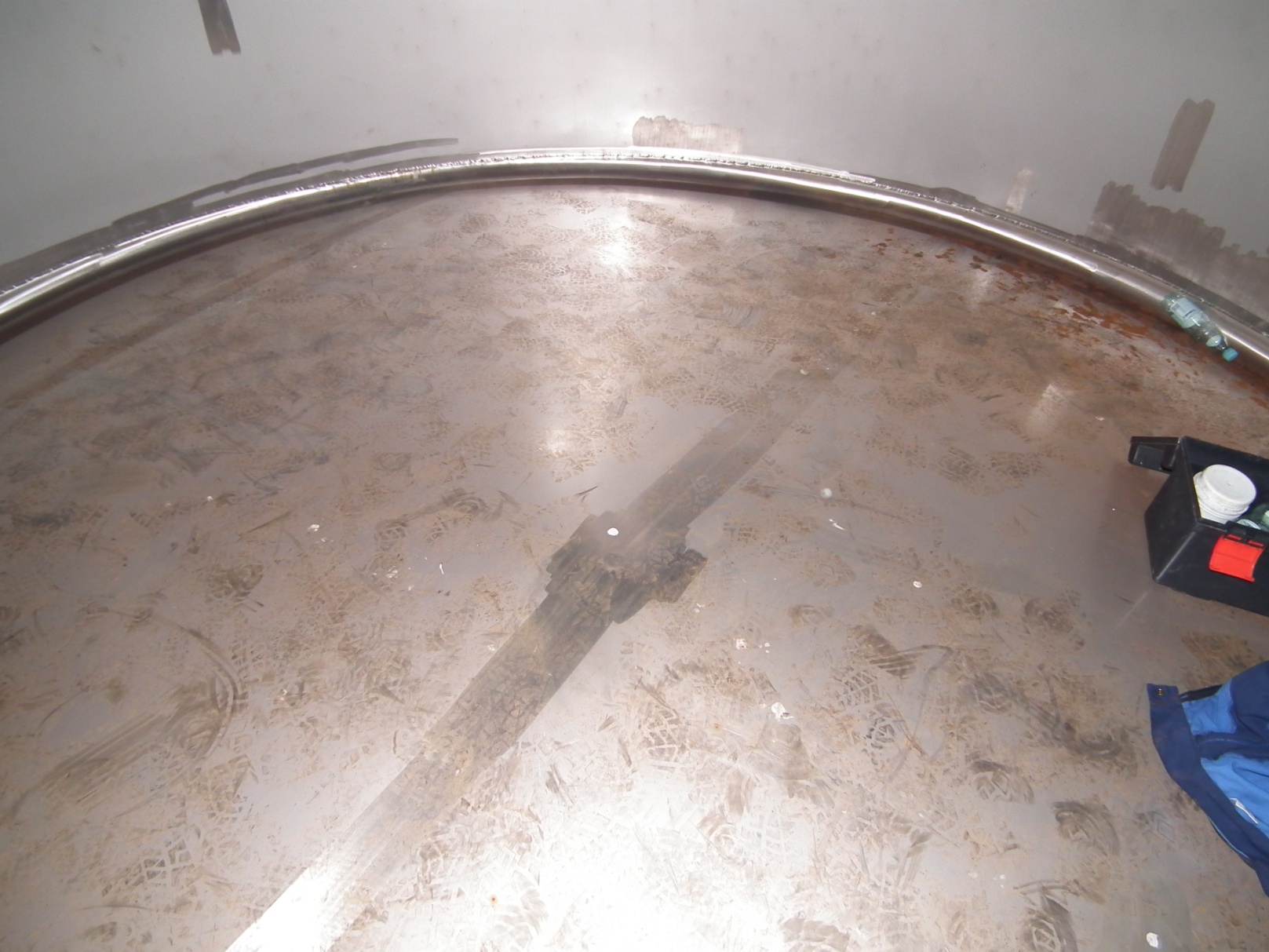 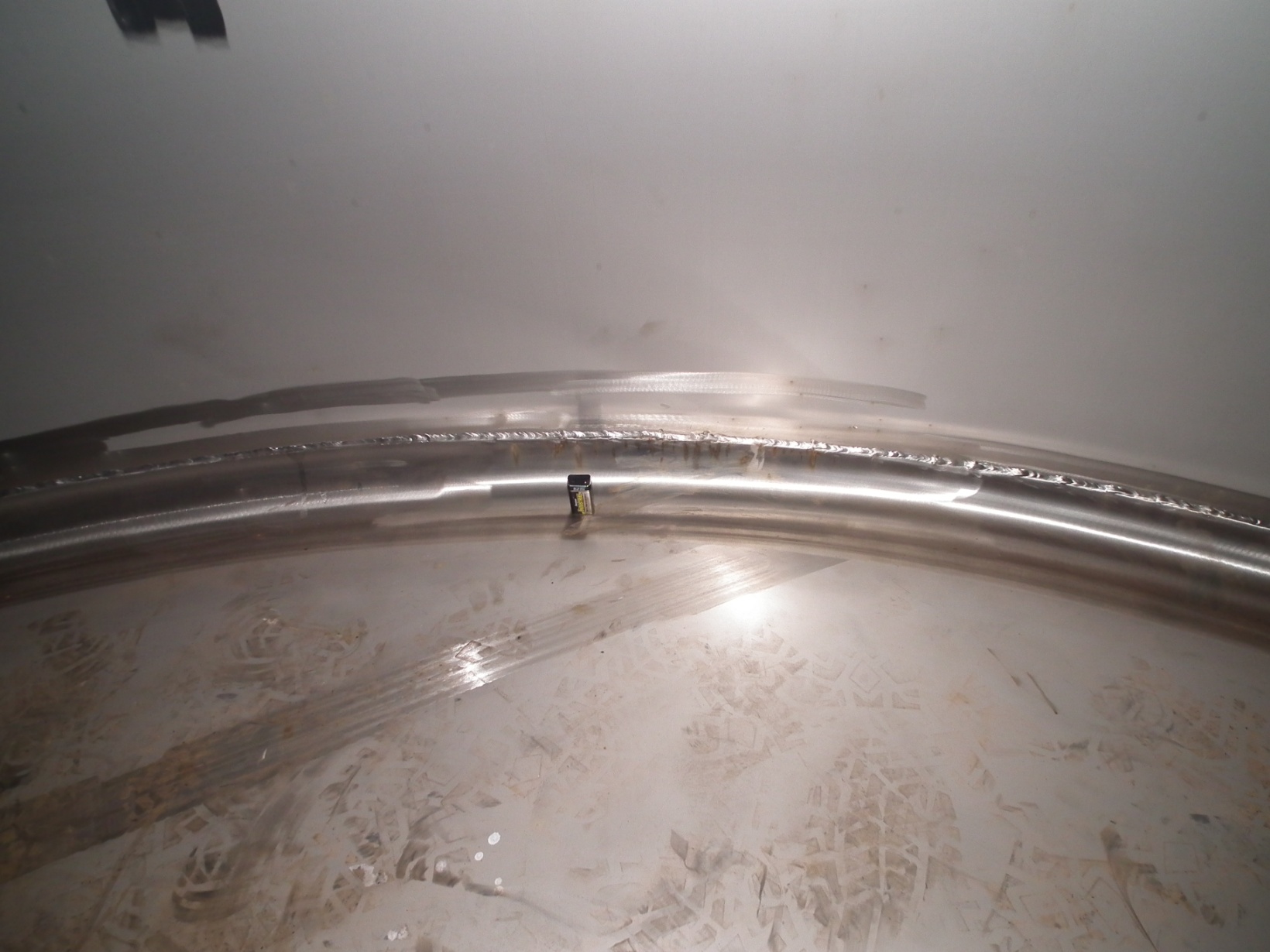 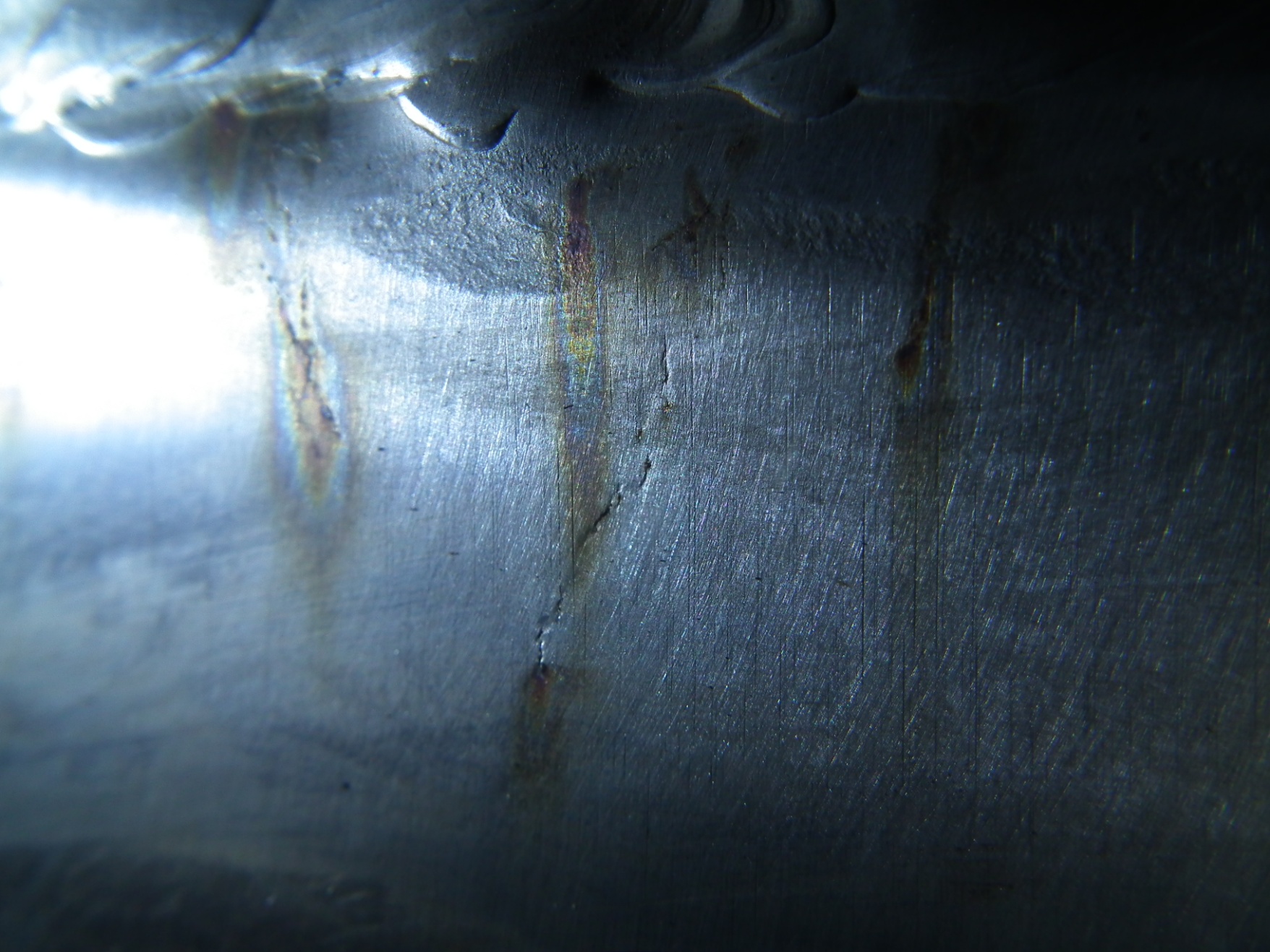 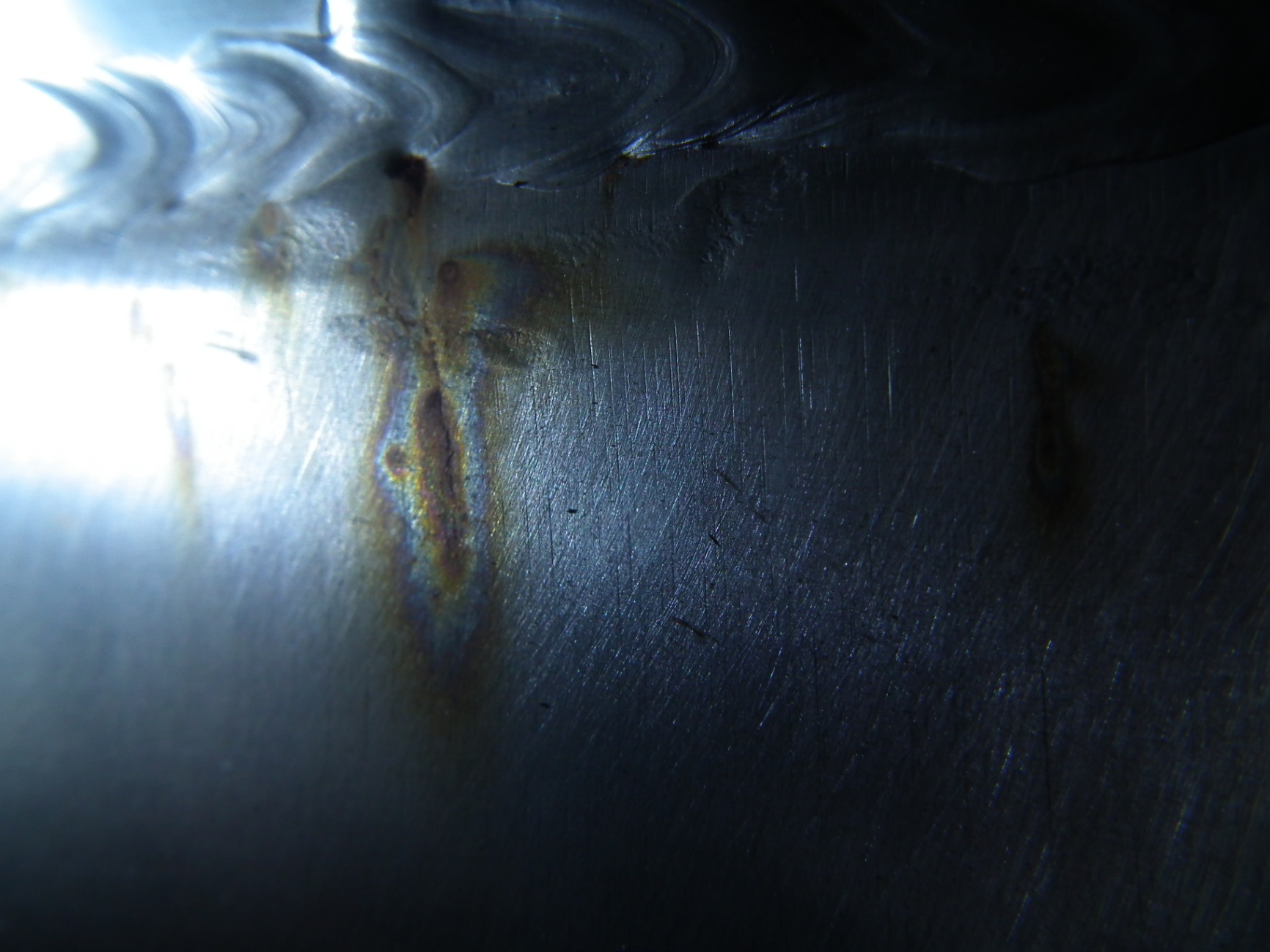 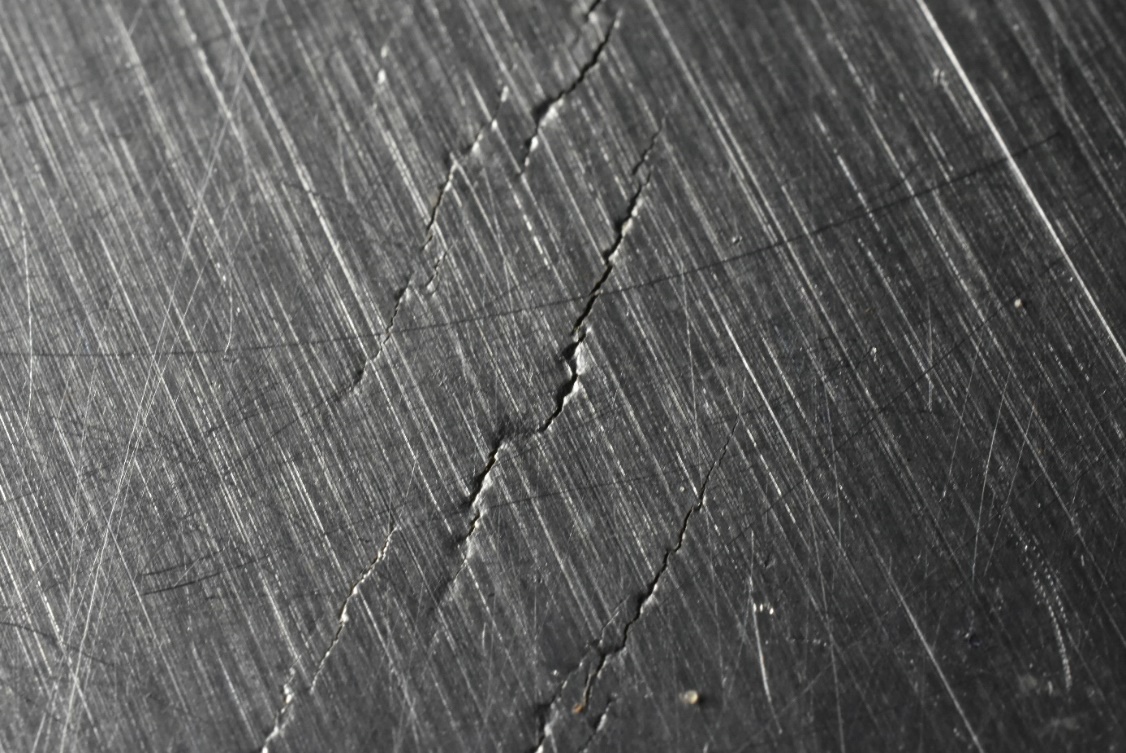 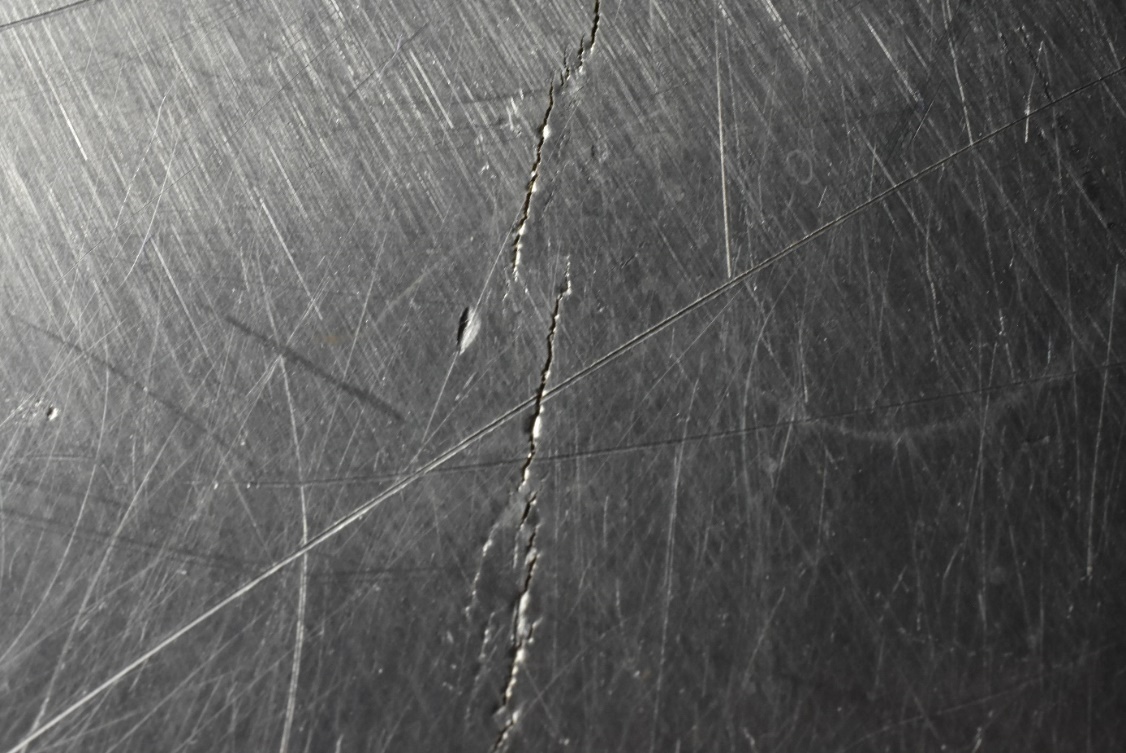 34
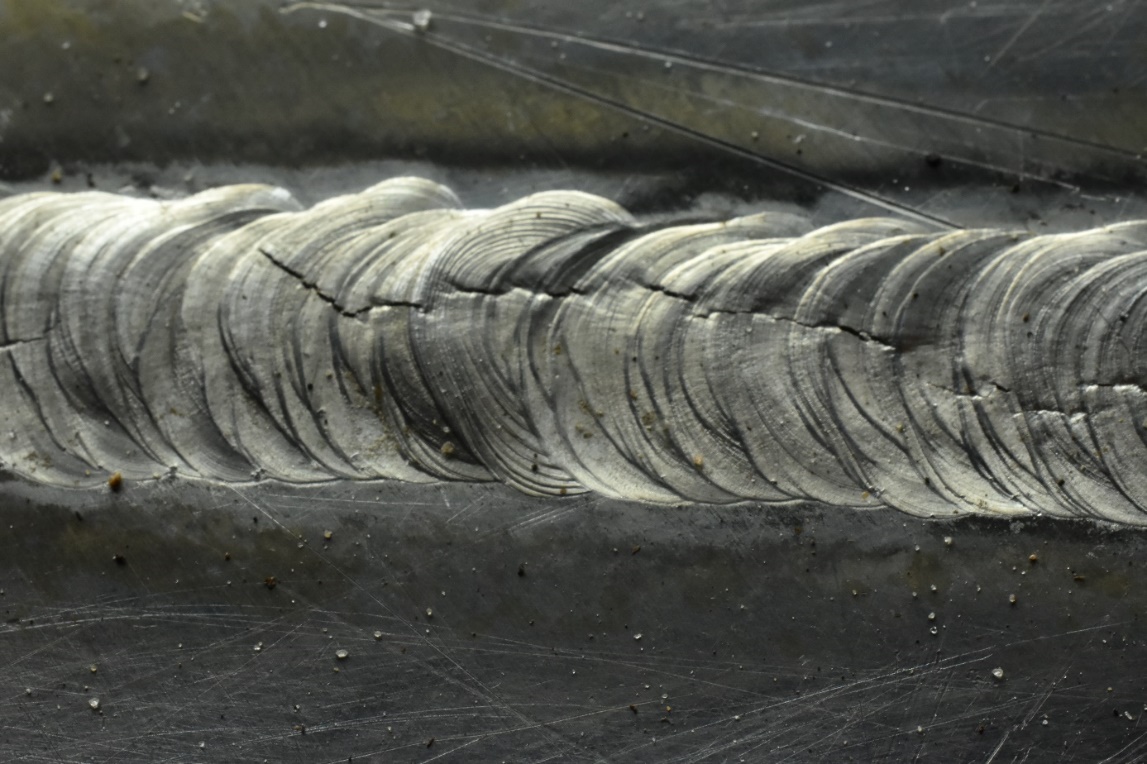 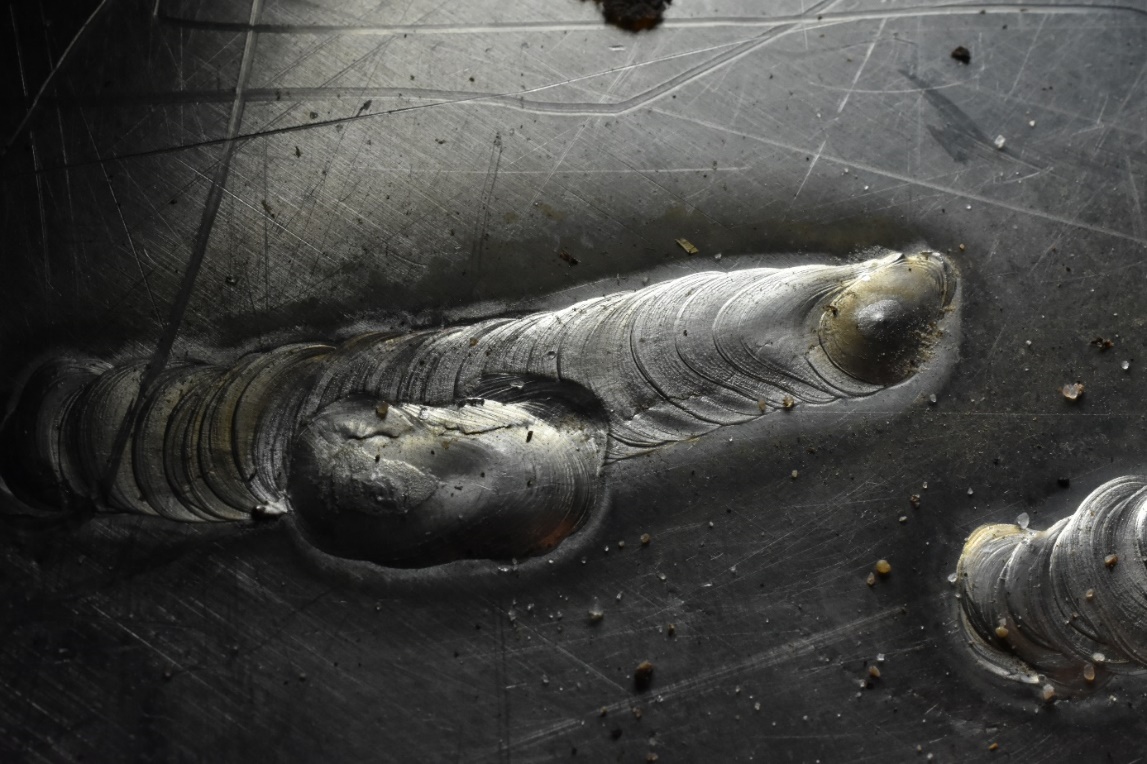 35
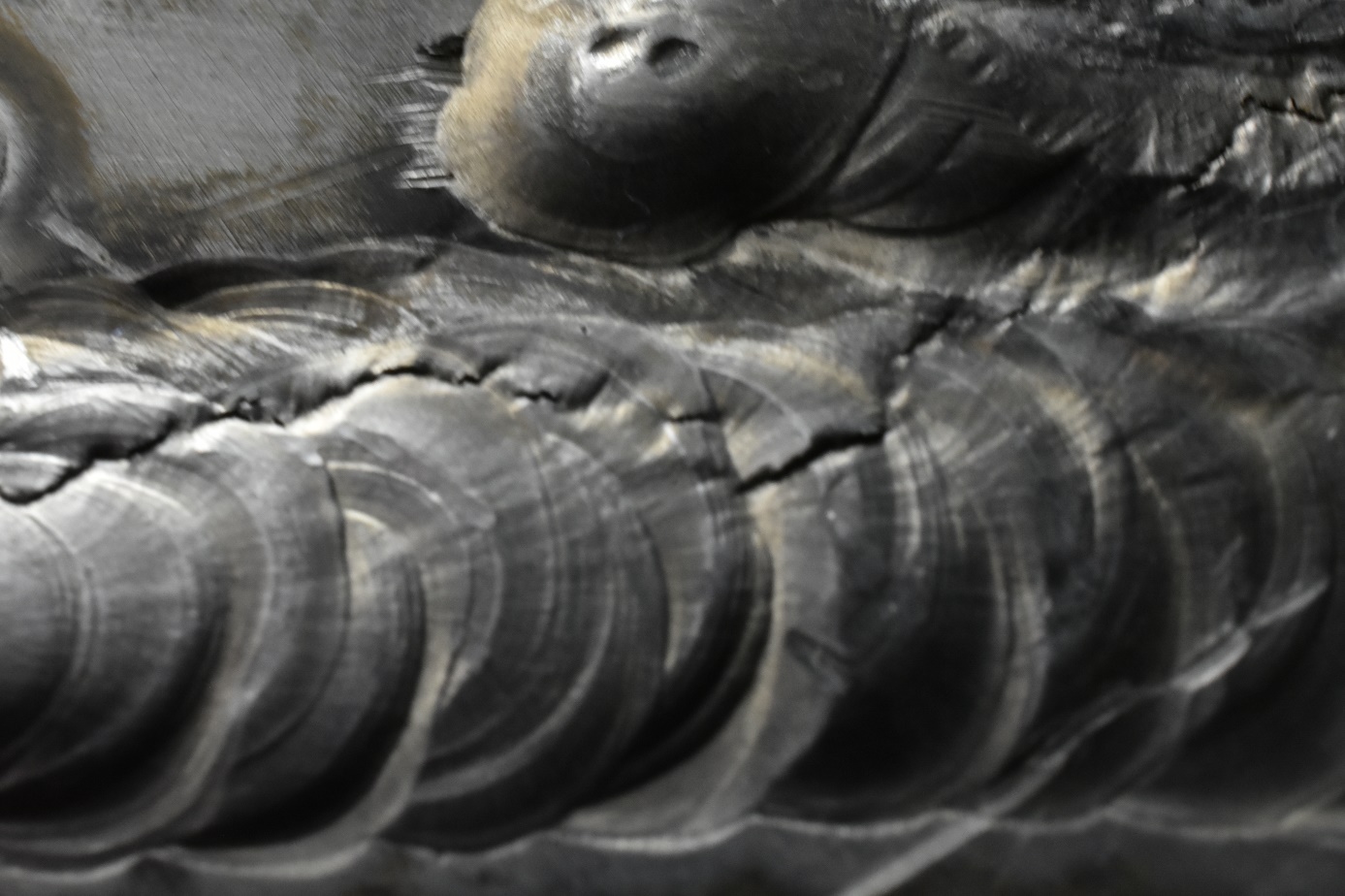 Materiał konstrukcyjny: stal nierdzewna austenityczna
Temperatura: poniżej 93°C, powyżej 66°C
Zawartość jonów chlorkowych w zakresie 11-100ppm
pH środowiska wodnego < 10
36
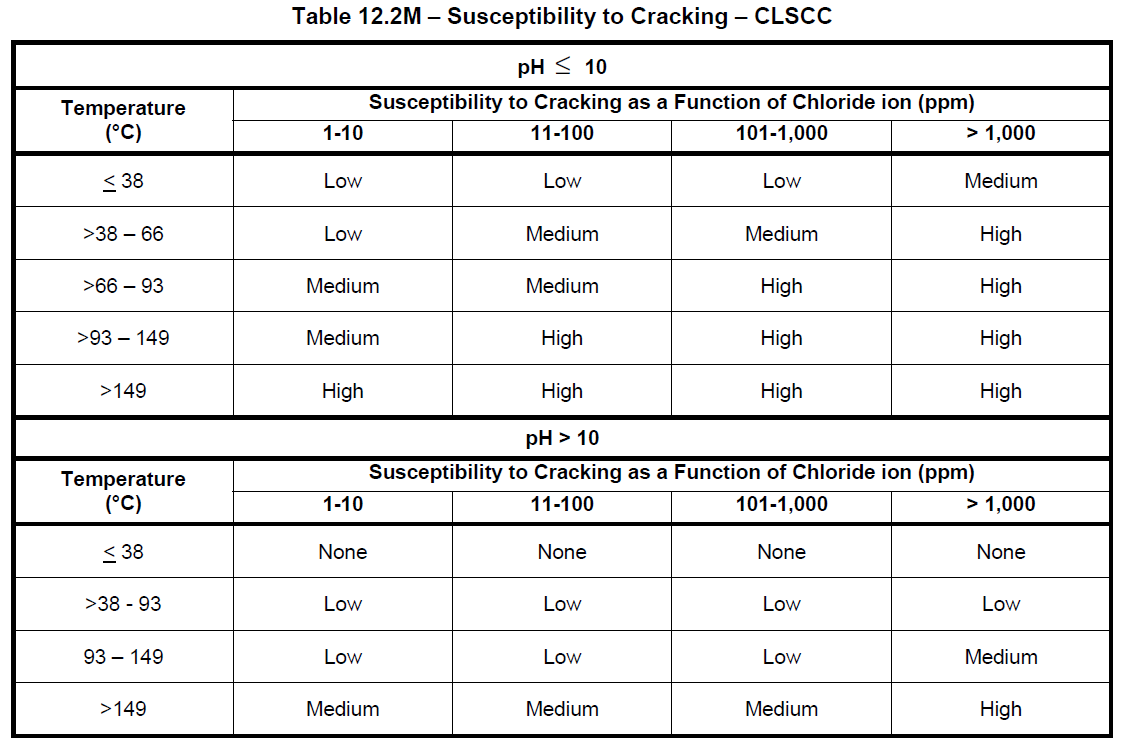 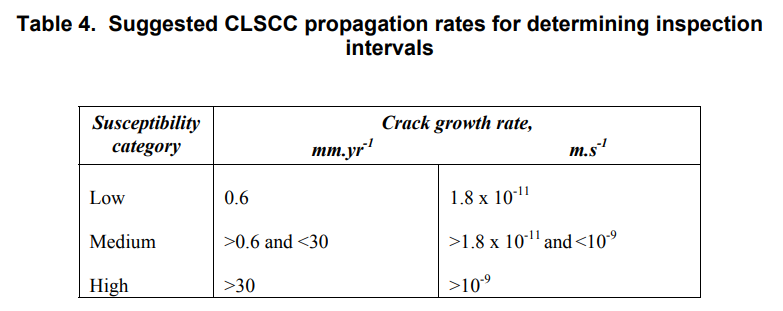 Czas eksploatacji 1-2 lat
Cl-SCC korozja atmosferyczna
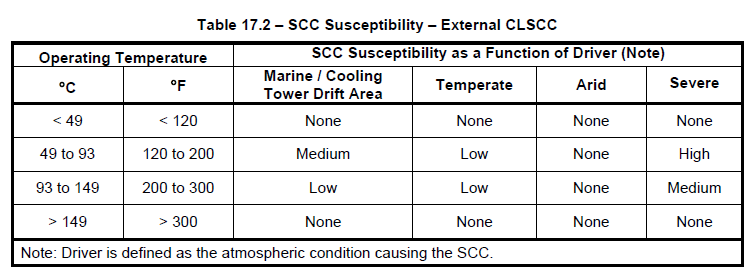 39
Pękanie występuje zwykle przy temperaturach metalu powyżej około 60°C, chociaż mogą być wyjątki w niższych temperaturach.
 Naprężenie może być aplikowane  lub występować wewnątrz materiału. Elementy mocno obciążone lub poddane obróbce plastycznej na zimno, są bardzo podatne na pękanie.
Tlen rozpuszczony w wodzie zwykle przyspiesza SCC, ale nie jest jasne, czy istnieje dolny próg stężenia tlenu, poniżej którego nie występuje SCC
Stale serii 400 AISI nie są wrażliwe na Cl-SCC.
Działania prewencyjne
Stosować wytrzymałe materiały konstrukcyjne (na SCC).
Podczas hydrotestingu używać wody o niskiej zawartości chlorków i dokładnie i szybko wysuszyć.
Prawidłowo nakładać powłoki pod izolacją.
Unikaj projektowania urządzeń które pozwalają na występowania stref stagnacji, w których chlorki mogą się koncentrować lub osadzać.
Wyżarzanie stali serii 300 po wytworzeniu może zmniejszyć naprężenia szczątkowe.
Należy jednak wziąć pod uwagę możliwe skutki uczulenia, które mogą wystąpić w takich sytuacjach
Kruchość fazy sigma
Tworzenie się fazy metalurgicznej znanej jako faza sigma może spowodować utratę odporności na kruche pękanie w niektórych stalach nierdzewnych w wyniku ekspozycji na wysoką temperaturę. 538°C - 927°C
300, 400 SS i duplexy z wysoką zawartością ferrytu
42
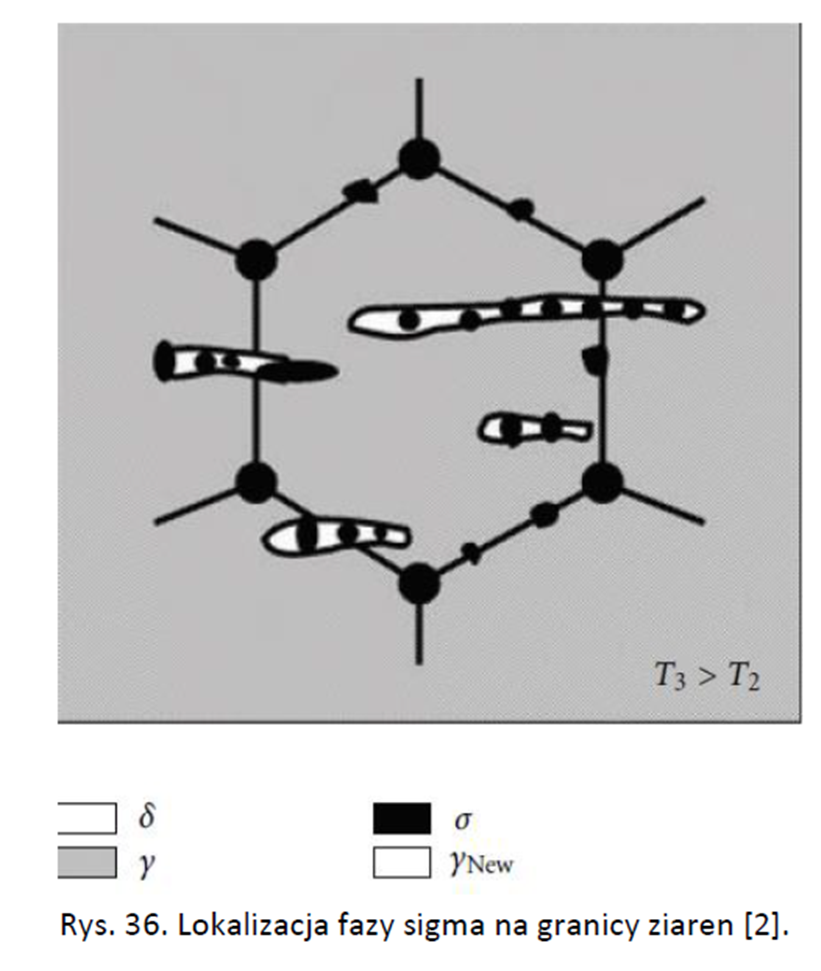 43
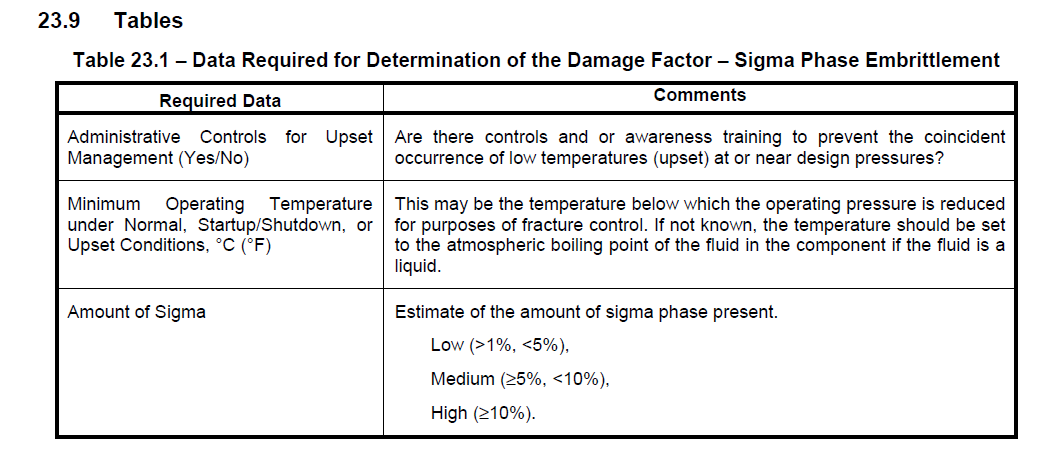 44
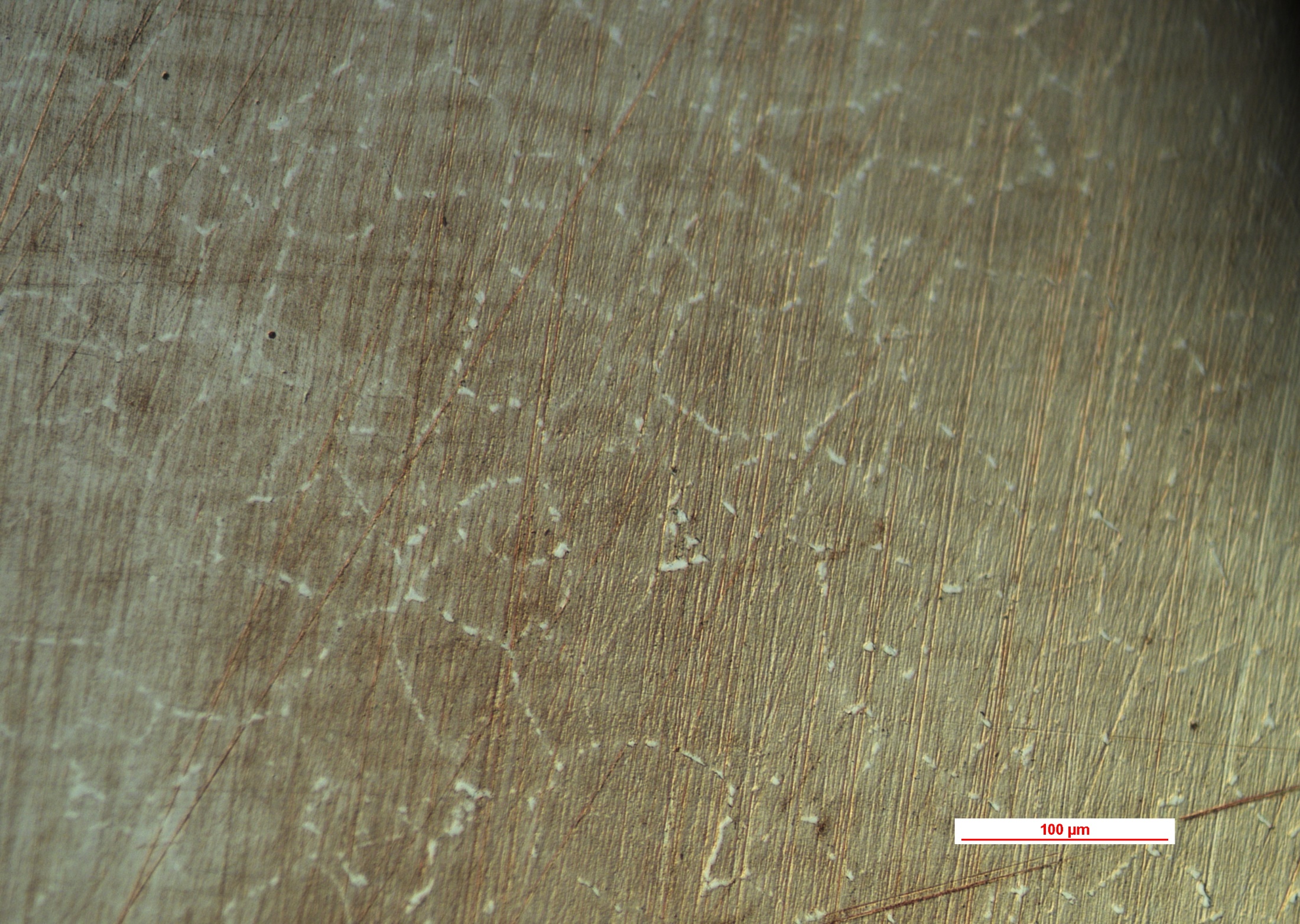 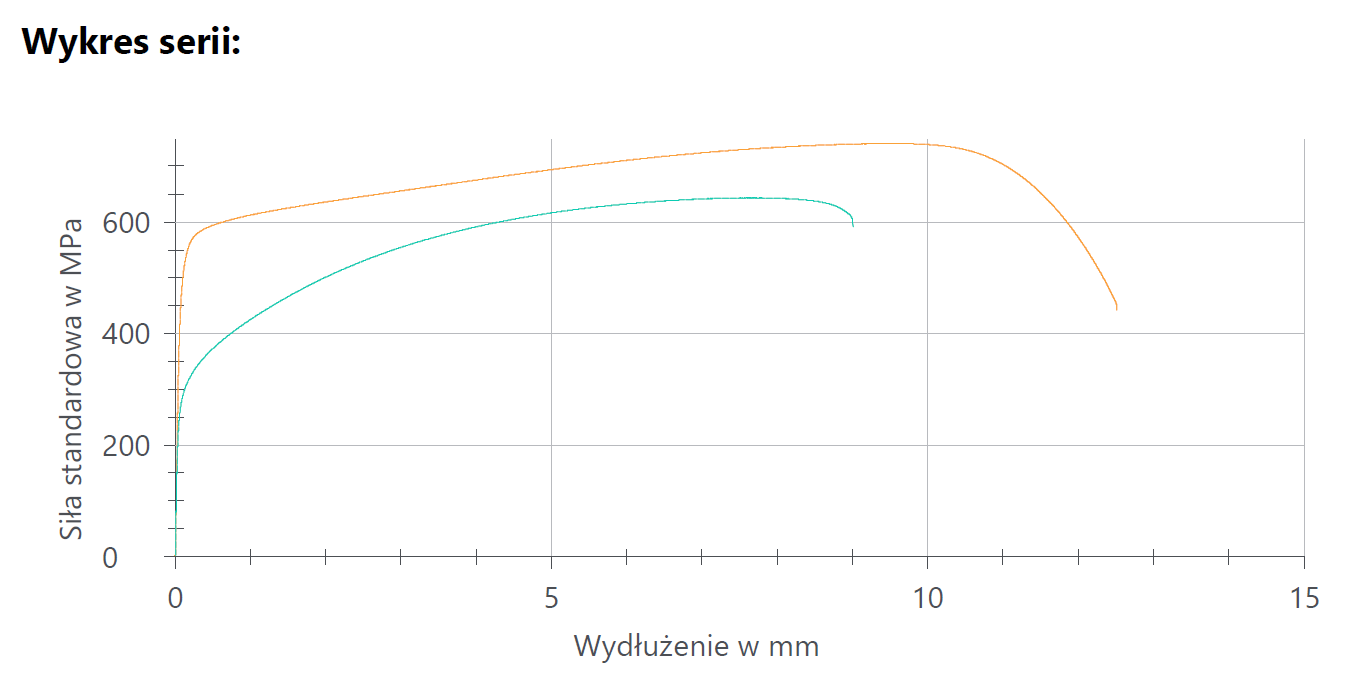